Children and their Planet
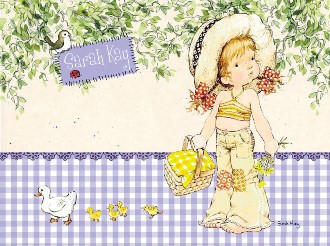 Приглашение в картинную галерею Сары Кей и в мир цитат выдающихся личностей для учащихся 9-11 классов
Автор:
Ольга Михайловна Степанова
учитель английского языка 
МБОУ «Цивильская СОШ №1 
имени Героя Советского Союза 
М.В. Силантьева»
города Цивильск Чувашской Республики
2018
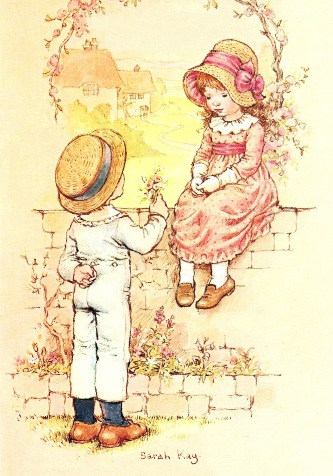 The most important thing a father can do for his children is to love their__________ . 
Theodore Hesburgh
Mother
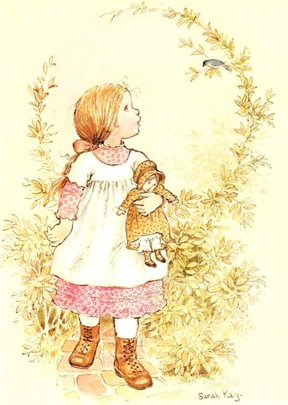 "Adults are just outdated ______________ .“
 
  — Dr. Seuss
children
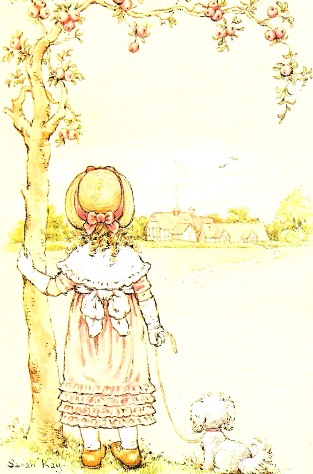 God
Mother is the name for ________ in the lips and hearts of little children.
 
William Makepeace Thackeray
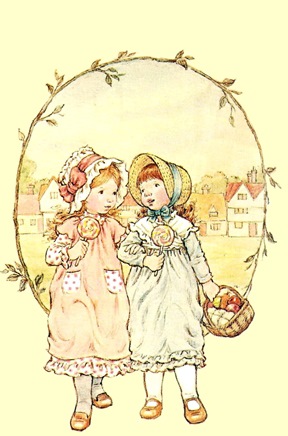 critics
"Children need models rather than ___________ .“
 
  — Joseph Joubert, French moralist
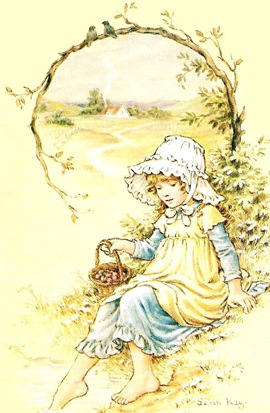 hands
"Children are the ____________ by which we take hold of heaven." 

  — Henry Ward Beecher, reverend and social activist
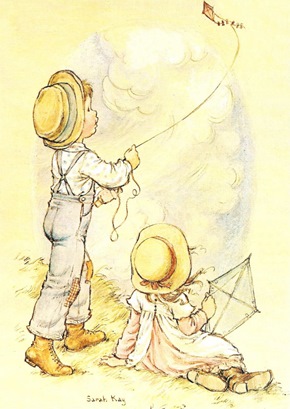 soul
"The  ___________ is healed by being with children.“
 
  — Fyodor Dostoyevsky, Russian novelist and philosopher
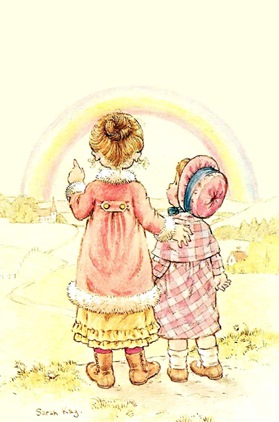 "You have to love your children unselfishly. That is hard. But it is the only _________ ." 

  — Barbara Bush, Former First Lady of the United States
way
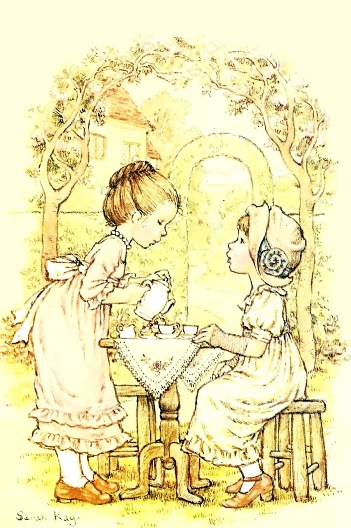 resource
"Children are our most valuable___________.“
 
  — Herbert Hoover, 31st President of the United States
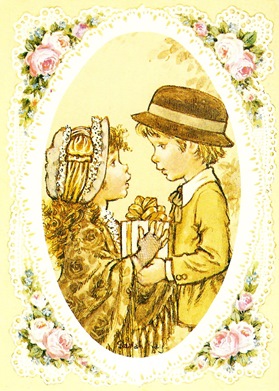 future
"Children are one third of our population and all of our ___________ .“
 
  — Select Panel for the Promotion of Child Health, 1981
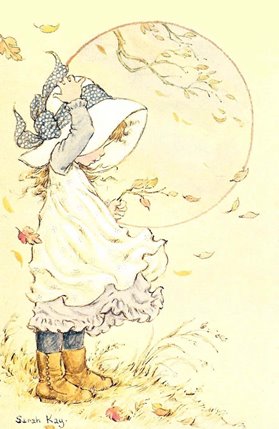 time
"Children are the living messages we send to a  ________ we will not see.“
 
  — John F. Kennedy, 35th President of the United States
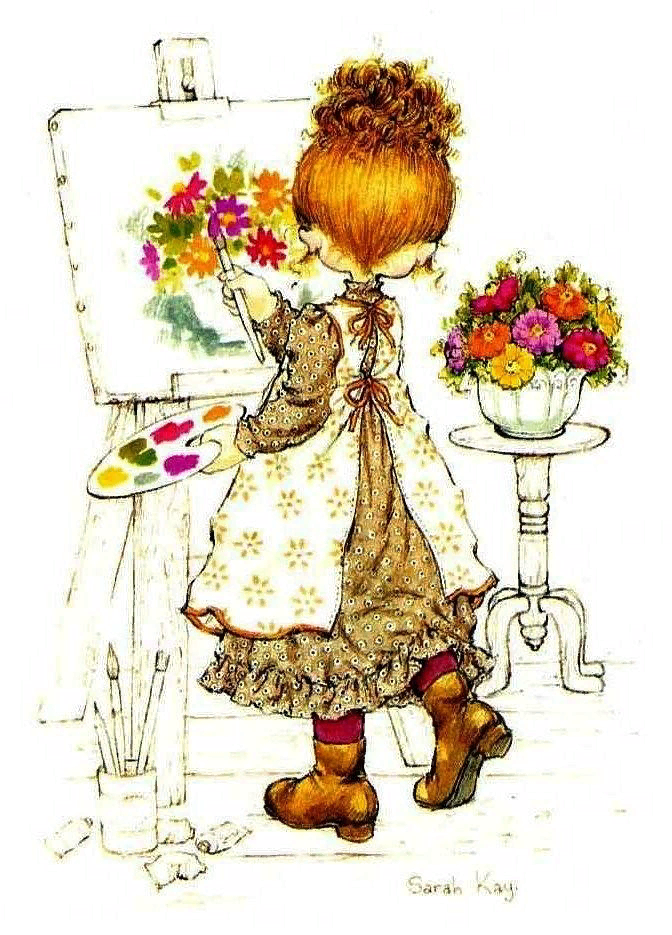 "Only where children gather is there any real chance of _______.“
 
  — Mignon McLaughlin, journalist and author
fun
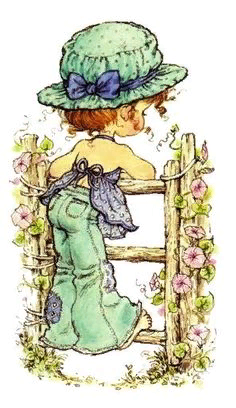 opinion
"A baby is God's ___________ that the world should go on.“
 
  ― Carl Sandburg, American poet
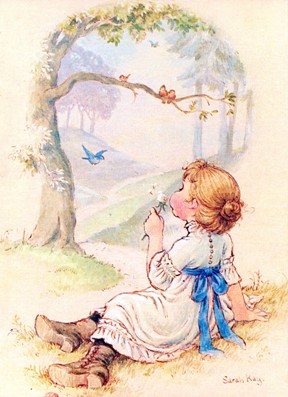 Hugs
“___________  can do great amounts of good, especially for children." 

  — Diana, Princess of Wales
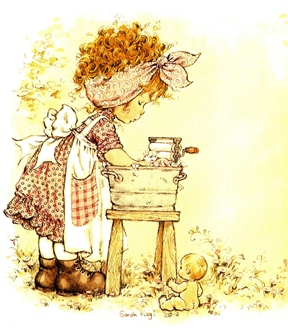 "Old men can make war, but it is children who will make_____________.“
 
  — Ray Merritt, author
history
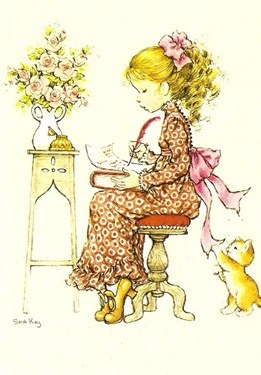 goodnight
"Always kiss your children ______________ , even if they're already asleep." 

  — H. Jackson Brown, Jr., author
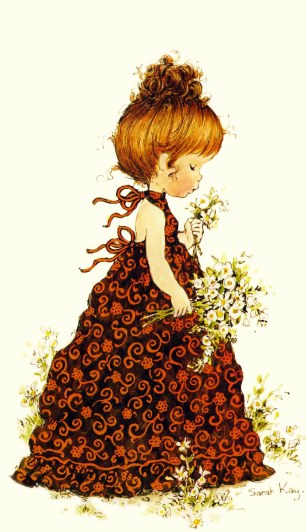 “If you want your children to be intelligent, read them fairy tales. If you want them to be more intelligent, read them more ______________ .”
 
― Albert Einstein
fairy tales
Вот и закончилась 
наша викторина.
Спасибо за участие!
Источник: 
Стихи о детях и детстве http://mamamozhetvse.ru/stixi-o-detyax-i-detstve.html
Красивые стихи о детстве http://t-loves.narod.ru/stihi-o-detstve.htm 
Изображения взяты на сайте    http://yandex.ru 	
Условия использования сайта https://yandex.ru/legal/fotki_termsofuse/